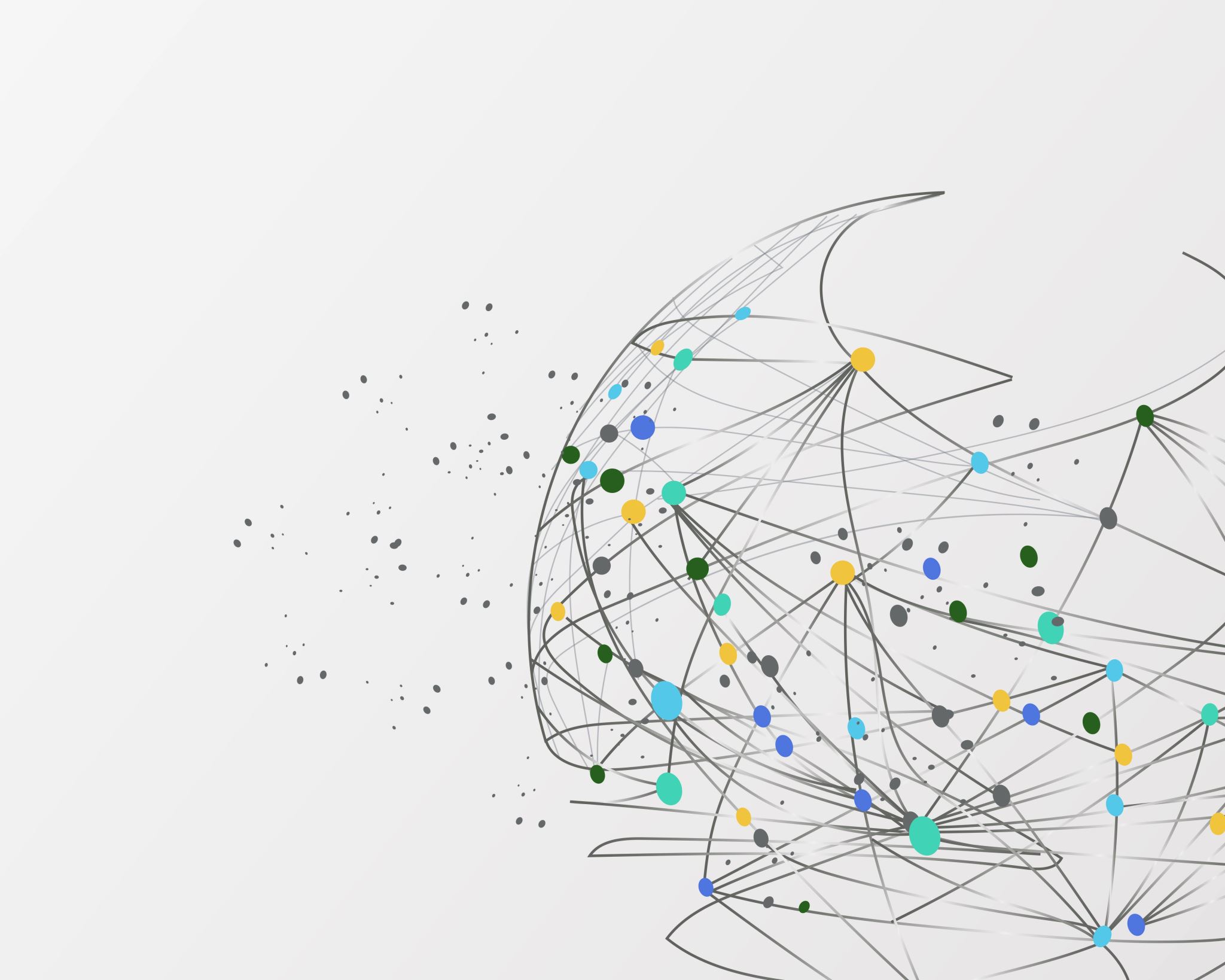 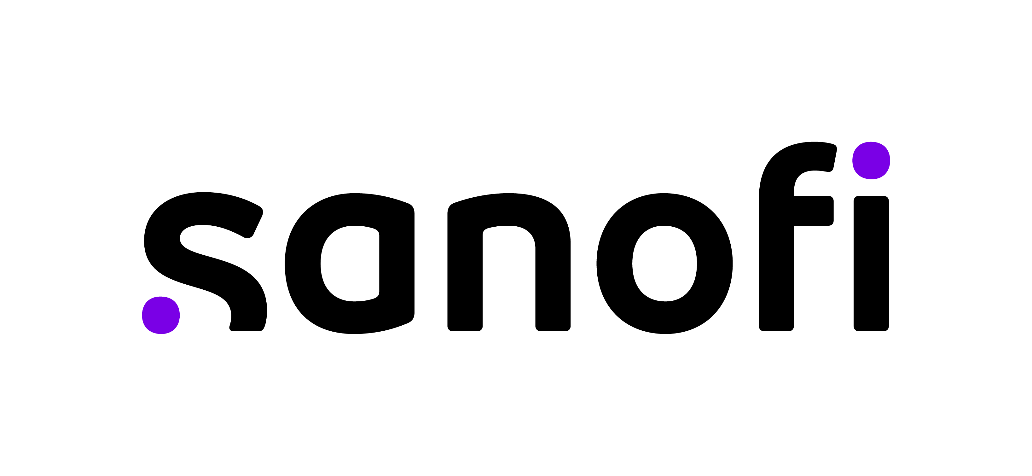 By Gul Zehra Pirani
At a glance
Purpose & Industry
Sanofi is an Advanced Healthcare Organization.
Their goal is to work toward scientific discoveries that will enhance people's lives
Products
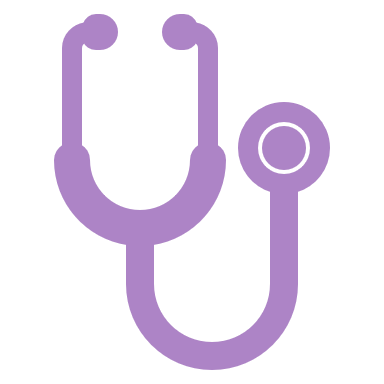 Sanofi has extensive lines of prescription medicines, vaccines, and consumer health products.
Their best-selling pharmaceutical product currently is Lantus.
Career Opportunities at
Sanofi operates in over 70 countries worldwide, providing numerous career opportunities 

Sanofi US & Canada offers a university recruitment program for graduate & undergraduate students including:
Co-ops
 Internships 
 Full time
Sanofi and RVCC staff members have created an organized mentorship program for students and an exciting opportunity for Sanofi mentors.